Une carte de Noel
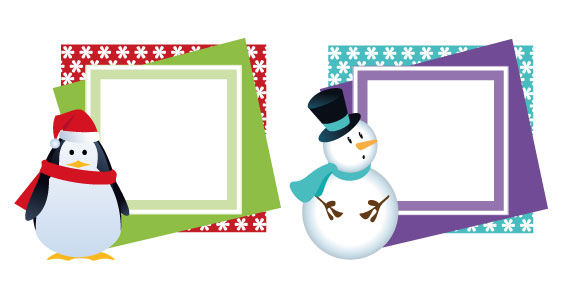 [Speaker Notes: Christmas card colouring pictures taken from here:
http://www.coloring.ws/christmas4.htm]
[Speaker Notes: Model to pupils that they will choose their Christmas card design (OR draw their own if they prefer) and fold the A4 card as shown.Ensure that they know the greeting on the card means ‘Happy Christmas’.]
Qui
Papa/Jean/grand - père
Papa et JeanMaman et  Papa
Maman, Marie et grand-mère
[Speaker Notes: Model to pupils that they will write Dear + Name on the inside of the card]
Bonne Année!
[Speaker Notes: Model to pupils that they will write Próspero Año Nuevo on the inside, too (Happy New Year)]
BisouGrosses bises Meilleurs voeux
Ecris ton nom
[Speaker Notes: Model the different possibilities for signing off the card.]
Joyeux Noel!
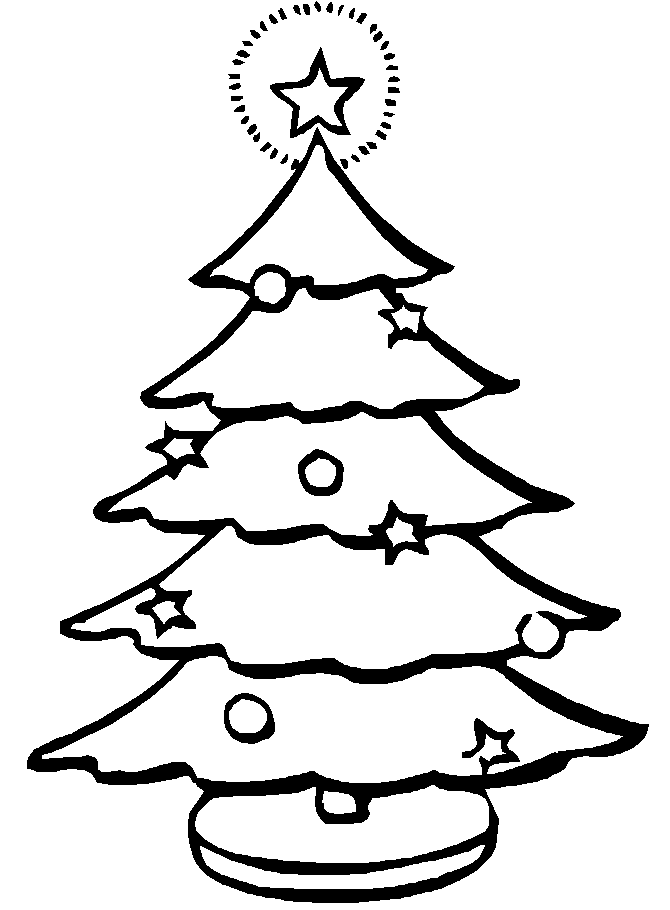 Joyeux Noel
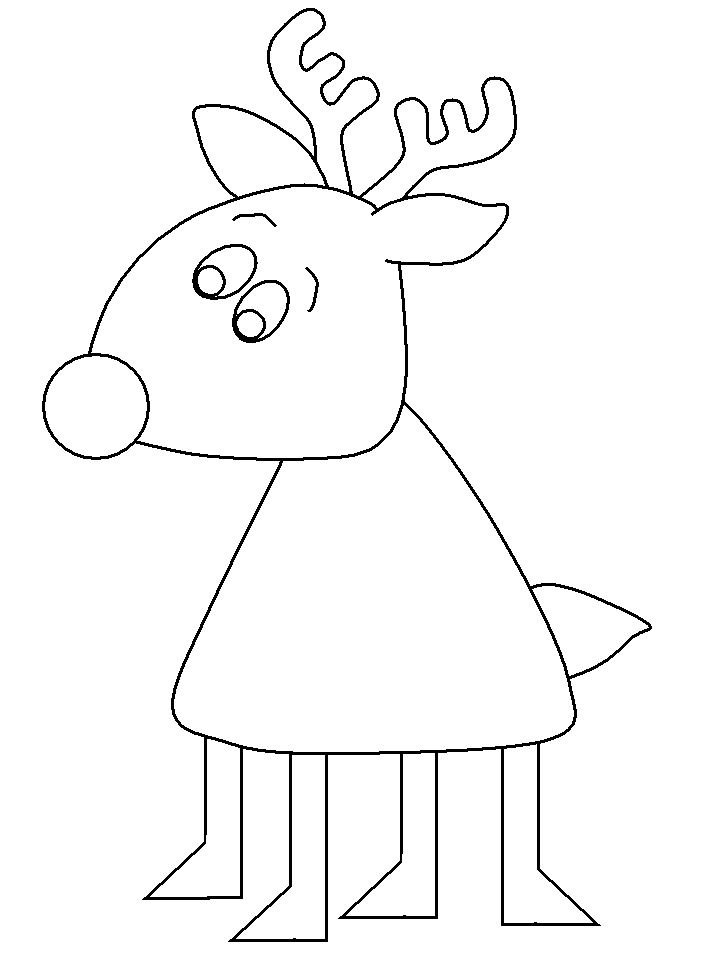 Joyeux Noel !
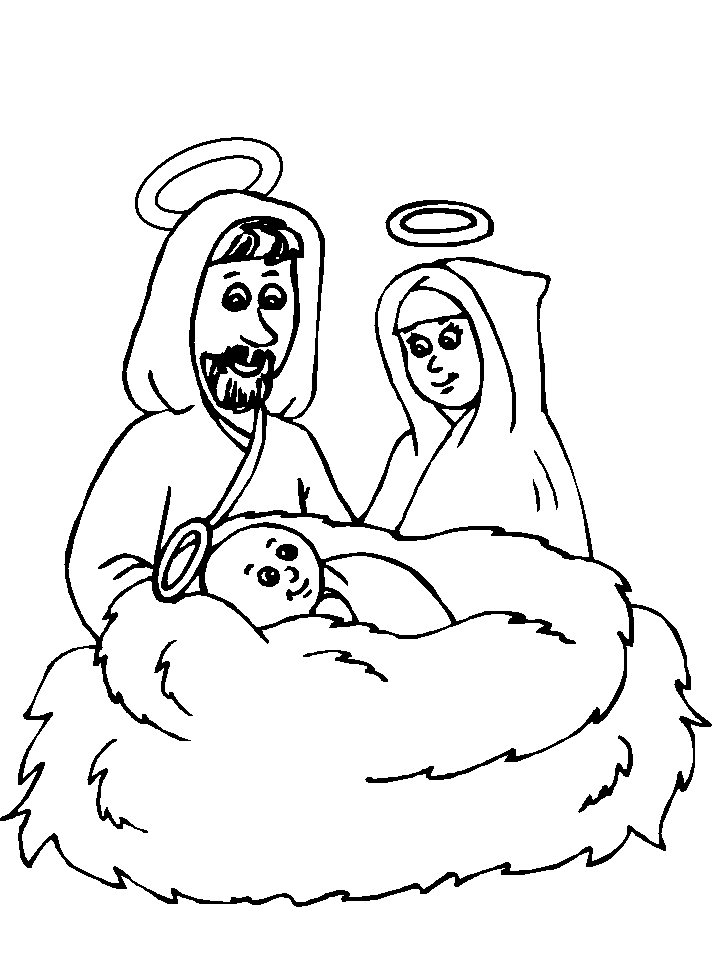